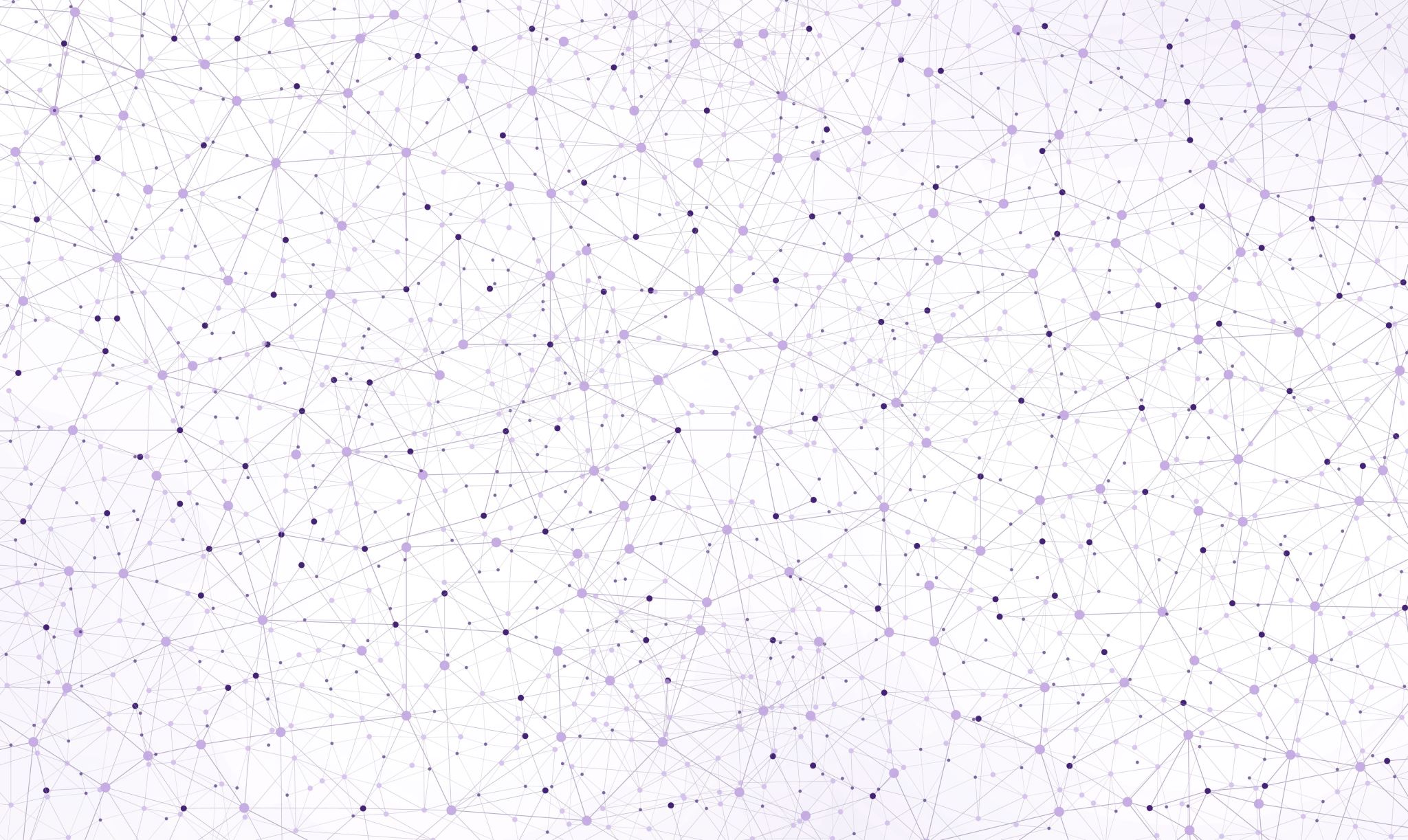 Exothermic and Endothermic Reactions
Energy and Chemical Reactions
Activation Energy
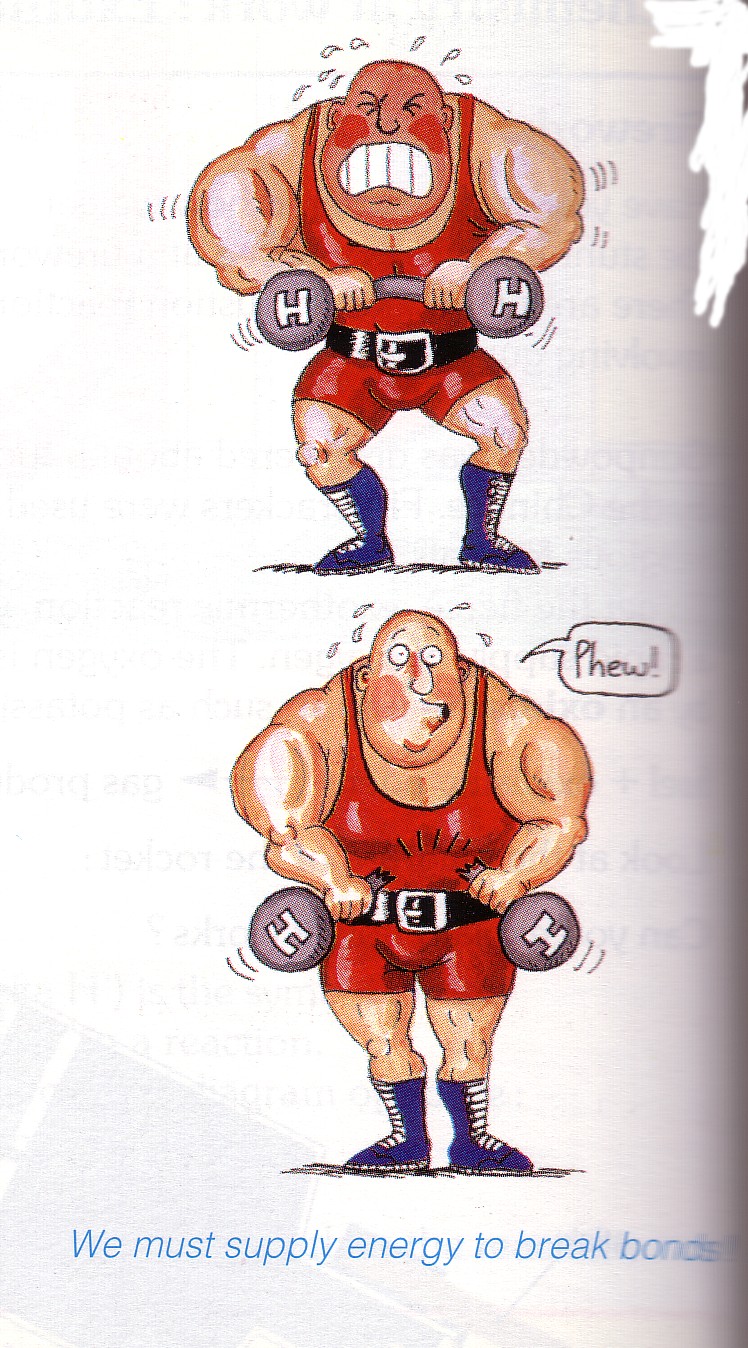 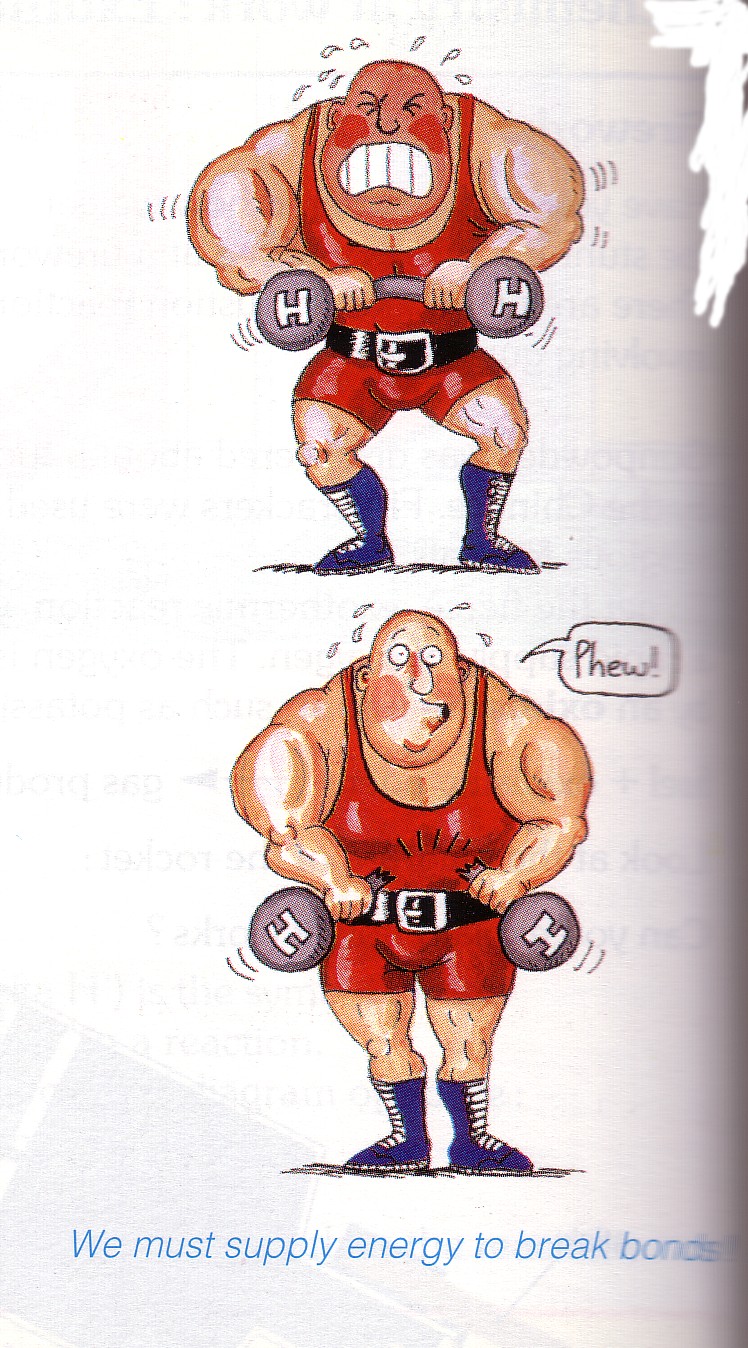 The energy required to break the bonds in the reactants for a chemical reaction to occur.
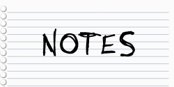 Energy of Chemical Reactions
Based on the type of energy (heat) change involved, chemical reactions are classified as either exothermic or endothermic.

Exothermic:  energy is released
Exo- = “exit”
Burning of gasoline

Endothermic:  energy is absorbed
Endo- = “into”
Cooking of pancakes
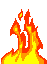 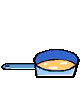 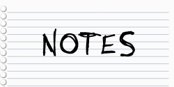 Endothermic and Exothermic reactions
Step 1: Energy must be SUPPLIED to break chemical bonds of reactants:
Step 2: Energy is RELEASED when new chemical bonds are made in the products:
A reaction is EXOTHERMIC if more energy is RELEASED than SUPPLIED.  If more energy is SUPPLIED than is RELEASED then the reaction is ENDOTHERMIC
© Teachable . Some rights reserved. http://teachable.net/res.asp?r=1910
Endothermic Diagram
Energy released in bond making
Activation 
Energy
Energy used in bond
breaking
Energy absorbed in reaction
Endothermic – more energy is taken in to break the bonds in the reactants than released by the bonds being formed in the products. Therefore, energy is absorbed.
reaction
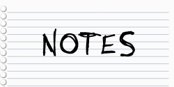 Endothermic
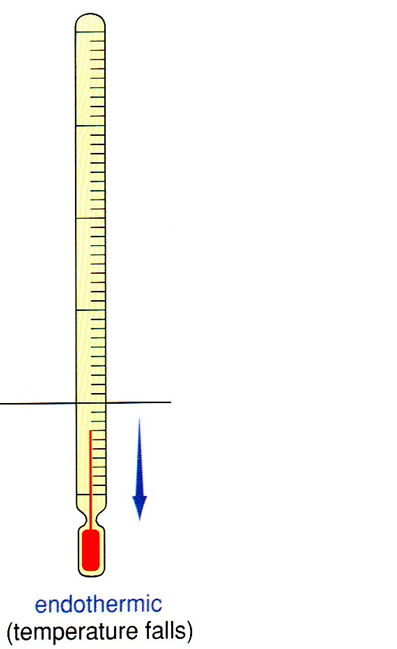 Heat (energy) taken in 
Temperature of the substance drops
Products feel COLD
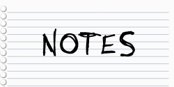 Endothermic Reactions
You may see an endothermic reaction written like this…
REACTANTS + ENERGY                PRODUCTS
OR
REACTANTS + HEAT               PRODUCTS
Exothermic Diagram
Activation Energy
Energy used in bond
breaking
Energy released in bond making
Exothermic – More energy is released when the products where formed than energy was used to break bonds in the reactants. Therefore, a net release of energy.
reaction
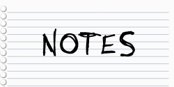 Exothermic
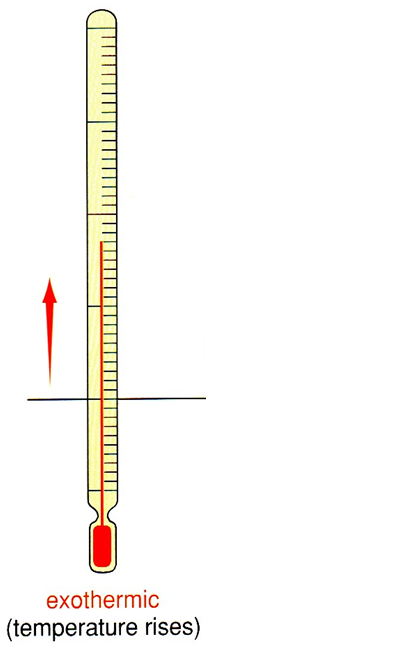 Heat (energy) given off
Temperature of the substance rises
Products feel HOT
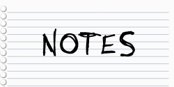 Exothermic Reactions
You may see an exothermic reaction written like this…
REACTANTS                PRODUCTS + ENERGY
OR
REACTANTS                PRODUCTS + HEAT
ENDOTHERMIC OR EXOTHERMIC?
6CO2 + 6H2O + Energy         C6H12O6 + 6O2
ENDOTHERMIC!
CH4 + 2O2                   CO2 +  2H2O + Energy
EXOTHERMIC!
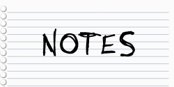 Examples
Exothermic

Combustion of fuels
Yeast & Hydrogen Peroxide
Calcium Carbonate and Hydrochloric acid
Endothermic

Photosynthesis
Barium Hydroxide and Ammonium Chloride
© Teachable . Some rights reserved. http://teachable.net/res.asp?r=1910
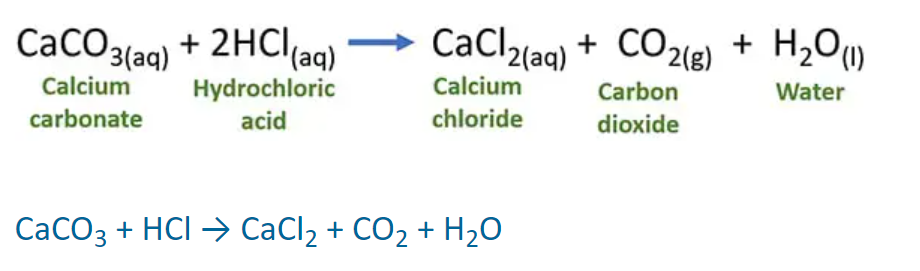 20g
14g
Ba(OH)₂ + 2NH₄Cl → BaCl₂ + 2NH₄OH
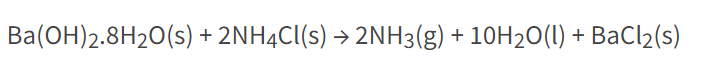 Barium hydroxide + Ammonium chloride → Barium chloride + Ammonium hydroxide
16g
6g